2.2 Walking Animation
In this Activity, We create a small animation of “Tobi’s walk” by switching between his costumes.
evive, USB cable, Laptop/PC
7. Add a Hat Block
6. Repeat Forever
5. Move and Switch
4. Say “Hello”
1. Choose a backdrop
2. Choose a Sprite
3. Set the Starting Point
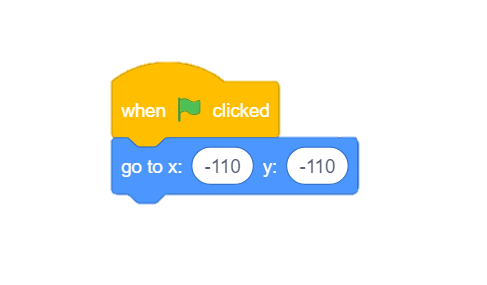 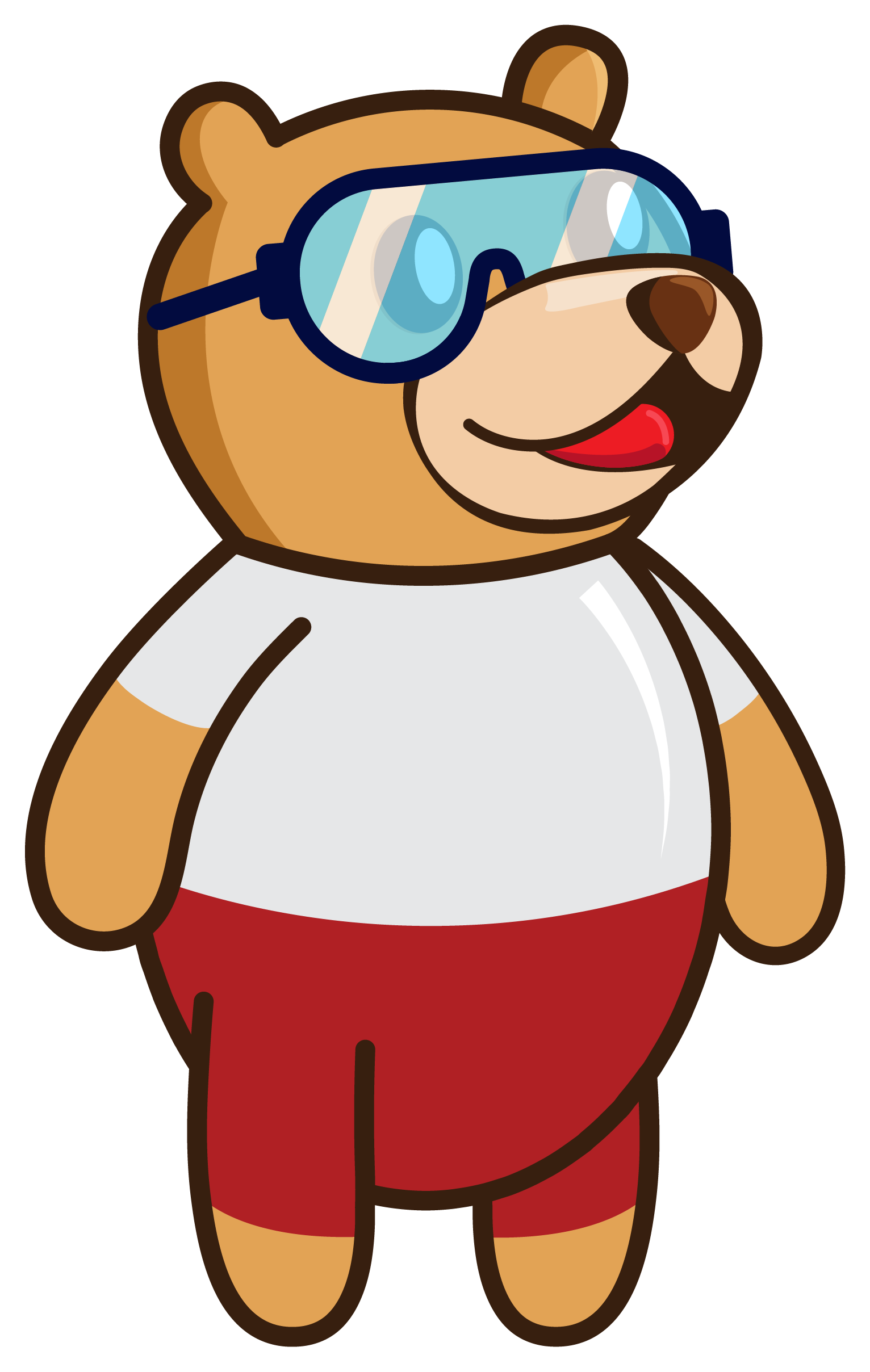 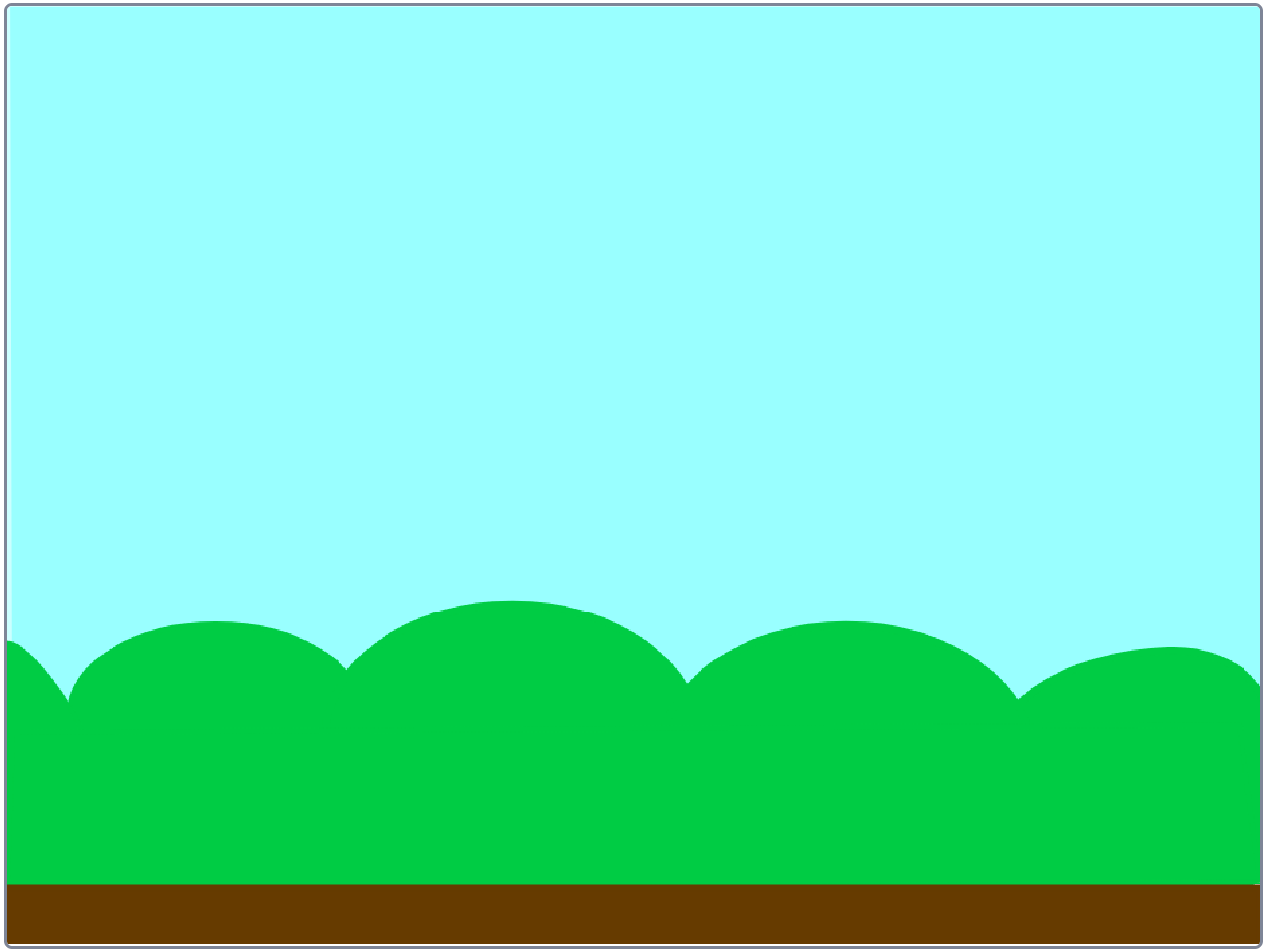 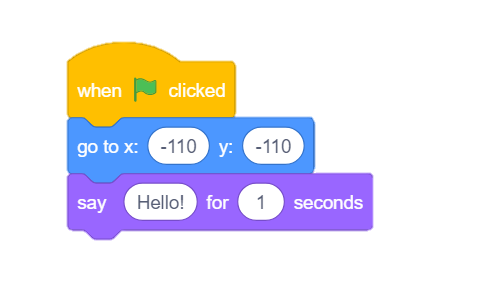 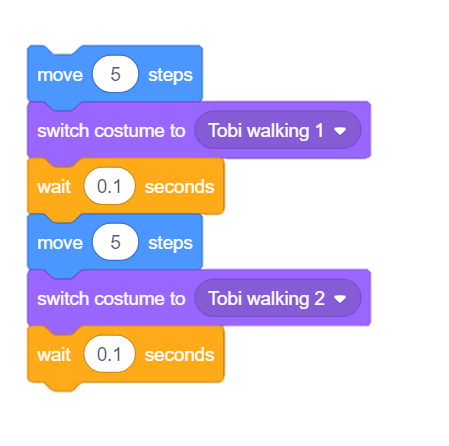 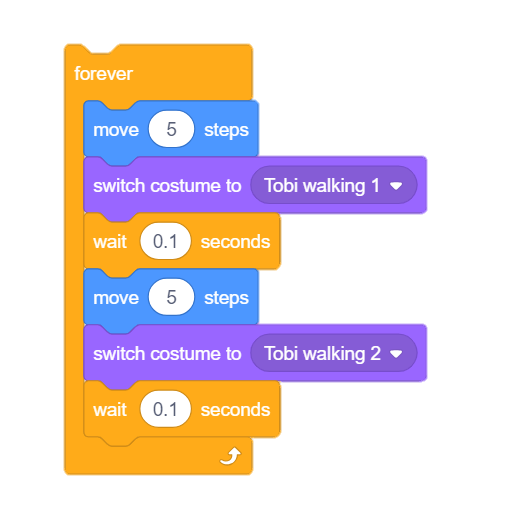 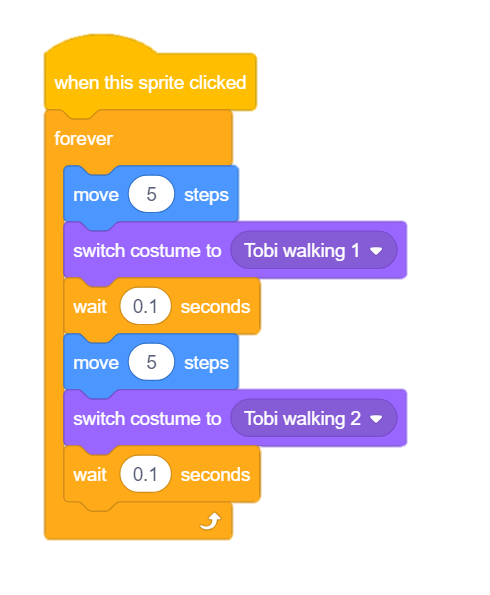 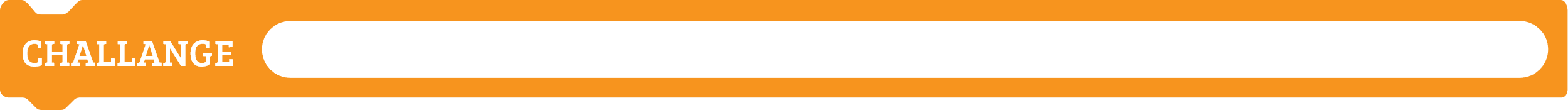 What is the use of “forever block”?
. . . . . . . . . . . . . . . . . . . . . . . . . . . . . . . . . . . . . . . . . . . . . . . . . . . . . . . . . . . . . . . . . . . . . . . . . . . . . . . . . . . . . . . . . . . . . . . . . . . . . . . . . . . . . . . . . . . . . . . . . . . . . . . . . . . . . . . . . . . . . . . . . . . . . . . . . . . . . .